Afghanistan 2010
Limited success in breaking the Taliban in the south and gaining the trust of the Afghan people.
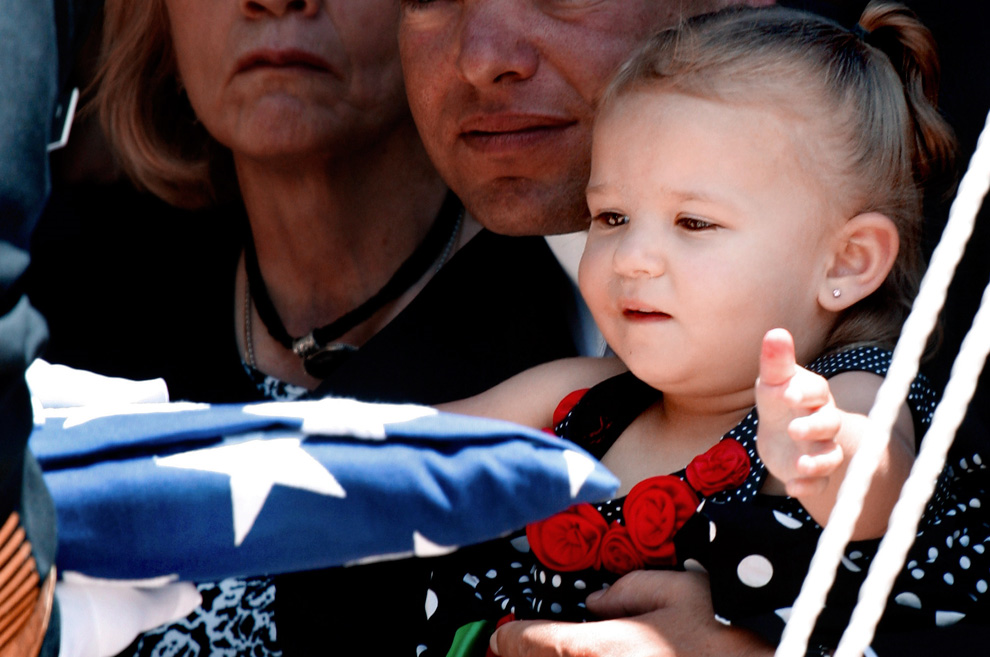 Taliban strongholds 2006